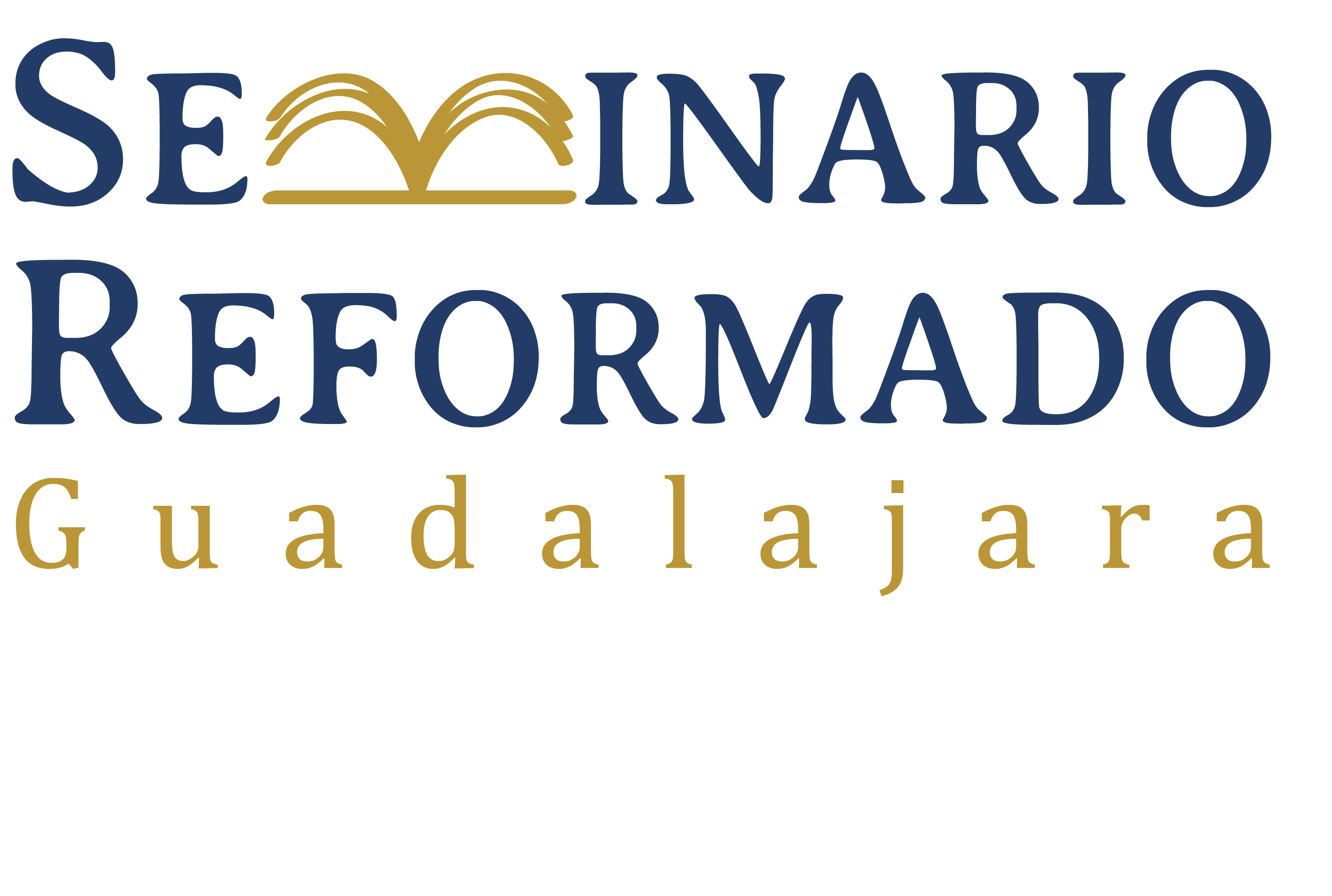 Los Libros Proféticos y Poéticos
Ezequiel
Ezequiel
Ezequiel - Autor
El talmud Baba Bathra dijo que que “los hombres de la Gran Sinagoga escribieron Ezequiel”.
Josefo lo atribuyó al profeta Ezequiel.
El nombre de Ezequiel aparece en 1:3 y 24:24 y en ninguna otra parte de la Biblia.
Ezequiel es el único libro profético escrito completamente en primera persona del singular.
El libro da la impresión de ser obra de una persona.
El autor dio fechas específicas de sus profecías.
Ezequiel - Autor
El consenso aun entre los críticos durante mucho tiempo era que fue la obra de Ezequiel.
Después, algunos críticos lo despedazaron, pero la opinión de que es una integridad (con adiciones posteriores) ha prevalecido.
La única opción viable actual es que el profeta Ezequiel lo escribió.
Ezequiel - Fecha
El llamado de Ezequiel como profeta fue durante el año treinta, pero no es claro cuál sea el punto de referencia - 1:1.
Algunos piensan que se refiere a la edad del profeta, quien a los 30 años habría empezado a funcionar como sacerdote si hubiera estado en Jerusalén (D y L 427).
Las profecías están fechadas según el año del exilio del rey Joaquín, quien estaba en exilio en Babilonia.
D y L (430) dan la siguiente lista de fechas de las profecías:
Ezequiel - Fecha
1:1	31 jul 593
1:2	31 jul 593
8:1	17 sep 592
20:1	14 ago 591
24:1	15 ene 588
26:1	entre abr 587 y abr 586
29:1	7 ene 587
29:17	26 abr 571
30:20	29 abr 587
31:1	21 jun 587
32:1	3 mar 585
32:17	entre abr 586 y abr 585
33:21	8 ene 585
40:1	28 abr 573
Ezequiel - Estructura
Como Isaías y Jeremías, Ezequiel parece ser una antología de sermones y secciones narrativas.
Un bosquejo común de Ezequiel es:
Juicio contra Judá y Jerusalén - 1-24
Oráculos contra las naciones - 25-32
Bendición para Judá y Jerusalén - 33-48
En general tiene la misma estructura que Isaías y Jeremías, enfocándose primero en juicio y luego en restauración.
Harrison (848-49) recomendó la idea de que Ezequiel tiene una estructura bífida (como Jeremías): 1-23 y 24-48.
Ezequiel - Estructura
Tiene repeticiones, el nombre de Ezequiel aparece en 1 y 24, las dos secciones terminan con un enfoque en el Templo (destruido y luego reconstruido) y la gloria de Dios que se fue el capítulos 8-11 regresó en 43.
También, Josefo mencionó que Ezequiel dejó dos volúmenes.
Esta estructura es una posibilidad interesante que explicaría algunos aspectos de Ezequiel.
Ezequiel - El texto
Hay divergencias entre el texto masorético (TM) y la Septuaginta (LXX), en parte por la dificultad de traducir ciertas frases inusuales de hebreo a griego.
Además hay omisiones en la LXX, algunas accidentales y otras posiblemente a propósito para quitar repeticiones.
Ezequiel - El contexto histórico
El contexto histórico fue el mismo de Jeremías, excepto que la perspectiva fue otra.
Jeremías predicó en Jerusalén, y Ezequiel predicó en Babilonia.
Los dos vivieron durante la caída y destrucción de Jerusalén, que fue el “parteaguas” de sus ministerios.
Ezequiel siguió predicando después del exilio más tiempo que Jeremías.
Ezequiel - Audiencia
Ezequiel se presentó como profeta en el exilio, pero algunas de sus profecías están enfocadas en Jerusalén y revelan conocimiento detallado de lo que pasaba en Jerusalén.
La explicación del profeta fue que el Espíritu lo transportaba a Jerusalén en algún tipo de visión - 3:12, 14; 8:3; 11:1, 24; 40:1-3; 43:5.
No aceptando esta explicación, algunos han sugerido que había estado en los dos sitios o solo en Jerusalén todo el tiempo.
Él hablaba a los exiliados acerca de lo que pasaba en Jerusalén, porque naturalmente estaban preocupados por su patria.
Ezequiel - El hombre
Fue de una familia sacerdotal y fue llevado al exilio a Babilonia cuando fue deportado el rey Joaquín.
Visto desde cualquier perspectiva, Ezequiel fue un personaje inusual.
De acuerdo a la costumbre de su día, actuaba en su propia vida algunas de la cosas que él predicaba:
Permaneció inmóvil durante largos tiempos.
Quedó mudo por tiempos.
No lloró cuando su esposa murió.
Contó visiones extrañas y transportes del Espíritu.
Todo esto ha causado que algunos modernos cuestionaran su estabilidad mental o le acusaran de una enfermedad sicótica.
Ezequiel - El hombre
Sin embargo, si es difícil diagnosticar a una persona que está presente, es imposible hacerlo con una persona que vivió hace 2600 años en una cultura muy diferente a la nuestra.
Además, hay que apreciar que las acciones raras del profeta no fueron erráticas sino símbolos proféticos que reforzaron su mensaje.
Ezequiel - Género
Hay muchos sub-géneros en Ezequiel (D y L 442):
Lamentos fúnebres
Fábulas y alegorías
Visiones
Acciones simbólicas
Relatos históricos con interpretaciones teológicas
Dichos legales
Regulaciones rituales y sacerdotales
Oráculos
Juramentos
Dichos y proverbios.
Además, Ezequiel se acerca al estilo apocalíptico.
Ezequiel - Género
El dispensacionalismo tradicionalmente ha hecho gran énfasis en interpretar todo “literalmente”.
Hay que tener cuidado de no aplanar todos los géneros representados.
Una sección donde se ven los diferentes métodos de interpretación es la visión del Templo en 40-48.
Tradicionalmente los dispensacionalistas han colocado esta sección en su milenio y lo han tomado como el plano para un Templo reconstruido.
Sin embargo, hay elementos que son idealistas no literales y algunos aspectos que no están de acuerdo con la legislación mosaica.
Ezequiel - Género
Tomando en cuenta su contexto histórico, es mejor tomar la visión del Templo como un estímulo a los exiliados de que algún día, Dios habitaría en medio de ellos de nuevo.
Algunos sí regresaron y reconstruyeron la cuidad y el Templo, pero no alcanzaron la gloria contemplada por Ezequiel (y Hageo).
En lugar de buscar un glorioso edificio en algún milenio, hay que reconocer que Jesucristo es la máxima realización de la última frase de Ezequiel: “AQUÍ HABITA EL SEÑOR.”
5.	Como siempre, hay que interpretar cada pasaje según las normas de su género y de acuerdo al contexto histórico.
Ezequiel - Temas principales (D y L 443-44)
Igual que en Isaías y Jeremías, Dios es soberano sobre las naciones.
Igual que en Isaías y Jeremías, Dios es santo castigando el pecado, y Dios es misericordioso y fiel a su pacto.
Aunque no usó la frase “nuevo pacto”, describió las condiciones de un nuevo pacto - 36:24-28.
Ezequiel enfatizó el tema de la responsabilidad personal - 18:1-4.
Aparentemente algunos se quejaban de la injusticia de sufrir el exilio por culpa de sus antepasados.
En Ezequiel, se enfatiza que cada uno responderá por sus propias acciones.
Ezequiel - Temas principales (D y L 443-44)
Pregunta
En cuanto a su énfasis en la responsabilidad personal, ¿se parece más la teología de Ezequiel a la de Reyes o la de Crónicas?
Ezequiel en el NT (D y L 445-46)
Hay aproximadamente 65 citas directas o indirectas de Ezequiel en el NT, 48 de las cuales están en Apocalipsis.
Hay paralelos entre Ezequiel y el NT:
Anticipaban la destrucción del Templo y de Jerusalén.
La iglesia es Israel restaurado y renovado.
Jesús es la presencia de Dios con nosotros.
El río de agua viva se cumplió en Cristo y el Espíritu Santo.
Ezequiel buscaba a quién se colocara en la brecha entre Dios y la humanidad (22:30), lo cual hizo Cristo.
En contraste con los pastores que se aprovechaban de las ovejas (Ez 34), el Buen Pastor dio su vida por ellas (Juan 10).